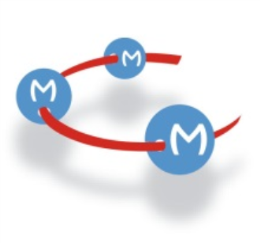 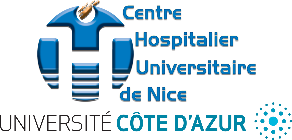 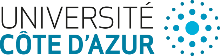 L’accès à l’innovation en région Paca, Corse et MonacoRCP moléculaire en Onco-Hématologie - Recours régional
Ateliers de la Recherche Clinique - 4ème édition
6 Avril 2023 - Cannes
Pr Thomas CLUZEAU
Nice University Hospital, Hematology department
Cote d’Azur University, Nice Sophia Antipolis University
Mediterranean Center of Molecular Medicine, INSERM U1065
Contexte
L’onco-hématologie est une spécialité à part entière
Développement thérapeutique important
Essais cliniques de localisation hétérogène sur la région

Multiples RCP moléculaires
Unicentriques
Noyées dans des RCP moléculaires d’oncologie avec peu de présence d’hématologues
Non connectées au URC d’hématologie
Pas ou peu d’expertise en génétique constitutionnelle
Methode
Groupe de travail avec différents établissements de la région acceptant de participer (CHU de Nice, APHM, IPC, CH Avignon)

Identification des besoins
Identification des ressources
Définition des indications de cette RCP
Définiton des modalités de cette RCP
Objectifs
Homogénéisation des demandes d’examens moléculaires
Homogénéisation des plateformes moléculaires et/ou possible transfert d’échantillons entre centre

Discussion au sujet de cas avec possible génétique constitutionnelle
Connection aux oncogénéticiens

Homogénéisation des pratiques
Favoriser l’accès à la recherche clinique
Résultats
Création d’une nouvelle RCP de recours régionale en Janvier 2023
1 fois par mois

Indication: 
Les indications de NGS constitutionnel/RCP moléculaire seront : 
l’aplasie médullaire (discussions avec la RCP de l’Hôpital Saint Louis), 
les syndromes myélodysplasiques chez les sujets de moins de 50 ans, 
les patients avec des antécédents familiaux d’hémopathie myéloïde 
suspicion forte de mutation constitutionnelle par identification sur un panel NGS somatique d’une mutation avec une VAF supérieure à 40% dans les gènes RUNX1 (avec suspicion clinique forte), CEBPa, GATA2, TP53, DDX41, ANKRD26 ou ETV6. Cette liste sera actualisée au fil de l’eau en fonction des discussions qui auront lieu au sein du groupe GBMHM. 
Les indications du NGS à visée diagnostique/théranostique/pronostique ou RCP moléculaire seront : 
SMP triple négatif ou JAK2 muté avec une VAF inférieure à 2% avec une BOM à l’appui authentifiant le caractère proliférant, 
LAM en rechute réfractaire en 2ème rechute chez les sujets de moins de 70 ans et en 1ère rechute chez les sujets de plus de 70 ans, 
les syndromes myélodysplasiques de haut risque en rechute réfractaire de score IPSS révisé intermédiaire élevé et très élevé en 2ème rechute chez les sujets de moins de 70 ans et en 1ère rechute chez les sujets de plus de 70 ans, 
les syndromes myélodysplasiques de bas risque de score IPSS révisé très faible et faible chez les sujets de moins de 70 ans avec un génotype défavorable selon l’IPSS moléculaire pour discuter indication d’allogreffe, 
les LAL-T en rechute réfractaire pour discussion d’inclusion dans les études cliniques ALL Target. 
Les autres indications de discussions au sein de la RCP moléculaire 
pour les LAM en rechute réfractaire éligible à un traitement intensif : discuter l’indication d’autres analyses moléculaires de type RNA Seq, 
cas cliniques avec résultats moléculaires inattendus ou avec impact thérapeutique (génétique complexe, résultats PFMG2025…), 
patients en cours de suivi NGS avec identification d’un clone qui ré-émerge (rechute moléculaire pour discuter d’une indication de traitement avant rechute cytologique).
Activités
Création d’une nouvelle RCP de recours régionale en Janvier 2023
1 fois par mois
5-10 dossiers présentés par RCP
Transfert d’échantillons vers l’IPC à Marseille
Inclusion de patients dans essai clinique
Génération de consultation et de suivi oncogénétique
Merci pour votre attention